1
JOT2 – Learning & Design Theories
Lois Kent
June 7, 2015
[Speaker Notes: Welcome! I’m excited to be here today!]
2
Contents
Learning Theories
Constructivism
Cognitivism
Behaviorism
Design Theories
Backwards Design (Grant Wiggins and Jay McTighe)
The Nine Events of Instruction (Robert Gagne)
Teaching for Understanding (the Harvard model)
[Speaker Notes: I have the privilege of recapping learning theories and design theories for you, my esteemed colleagues. The focus of the presentation is to review three main learning theories, three design theories, and also to look at one example of how a lesson plan can be analyzed, then adapted, using learning and design theories, to have a stronger impact on your learners.]
3
Task A: Learning Theories & Learners
Constructivism
Cognitivism
Behaviorism
[Speaker Notes: We’ll start our overview by looking at three different learning theories: constructivism, cognitivism, and behaviorism.]
4
Value of Constructivism for Learners
Learner-centric
Facilitated learning
Experiential learning
Incorporates students experiences, thoughts and emotions
Personalized learning outcomes
Results in deep understanding of topic
High retention
[Speaker Notes: The learning theory positing that learners create knowledge, not just receive it, is known as constructivism. Your role, as the teacher, is to facilitate learning, not to impart your expertise. The instructional goal of constructivism is for learners to gain deeper understanding of the subject and find personal meaning in it.

This type of learning is accomplished through experiences, preferably hands-on experiences. Some constructivist learning approaches are to assign problem-solving tasks, do team projects, follow student-led inquiries, build objects, or take field trips. 

The benefit of the constructivist approach is increased retention and greater knowledge transfer. Increased retention means that learners will remember what they learned for a longer period of time. Knowledge transfer refers to the learners’ ability to take information (data,  processes, strategies, etc.) learned in one context and apply it to another. 

A specific example of how the constructivist approach could be beneficial to learners would be teaching middle school students about art. Students could visit galleries, be asked to share their impressions of the work, be given tools to create their own unique artwork, be allowed to choose a style to research and report on, have a class discussion on freedom of expression and censoring. Through this multitude of personal experiences, students would create their own understanding and meaning of art. Furthermore, they could transfer what they learned in this experience to developing their own opinions about literature, cinema, or other areas of study.]
5
Value of Cognitivism for Learners
Directed learning (expert/teacher as a resource)
Clear results to achieve
Enhanced learning experience due to brain-based learning
Builds on students’ previous knowledge
Student actively acquires knowledge
Good retention due to building on existing knowledge or skills
[Speaker Notes: The conventional wisdom to ‘build on a strong foundation’ would be a good metaphor for cognitivism. This learning theory utilizes students’ existing knowledge and thought processes as the foundation to help them build new knowledge. You, the teacher, would be the subject expert, and the teaching style would be directed learning, but the learner would have an active role in acquiring the knowledge. 

The focus is on imparting new knowledge and mapping it to existing knowledge through a variety of means, typically targeted to the learners’ learning styles. Some examples are using demonstrations to allow learners to visualize new information, creating metaphors to help a student compare something they already understand to a new concept they are being taught, or sharing logical explanations and examples for learners to assimilate.

For learners, there are many benefits of the cognitivist approach. First is that instruction is directed, structured and systematic. This is helpful to learners who want to know how to chart progress and measure their success. Second is that instruction is brain-based and will correspond to the learners’ preferred learning style, their developmental level, and their existing knowledge. This tailored approach increases learners’ ability to comprehend and assimilate the new knowledge.

A specific example of how the cognitivist approach could be beneficial to learners would be teaching geometry to high school students. Students could build on basic math and algebra skills to work with geometric equations. Students learn how to prove geometric theorems, then build on that knowledge to prove increasingly complex theorems. A variety of learning styles could be incorporated because geometric principles can be demonstrated in nature, engineering, art and many other topics of exploration.]
6
Value of Behaviorism for Learners
Directed learning (expert/teacher as a resource)
Clear results to achieve
Motivating rewards and positive reinforcement
Helpful for knowledge or skills that require memorization or automated reactions
[Speaker Notes: Behaviorism is another type of directed learning in which the teacher is the expert. But its similarities to cognitivism diverge at this point. While cognitivism focuses on teaching desired internal mental processes, behaviorism focuses on teaching desired external behaviors.

The behaviorism approach is to reward learners with positive reinforcement when they display the desired behaviors and to use negative reinforcement when they do not. Many of us do that already with our classroom control techniques.

For learners, this approach is beneficial when information or processes must be memorized and repeated. Instructional techniques might include charting positive behaviors with gold stars, granting learners special privileges for demonstrating target behaviors, or using gamification concepts such as leveling up, badges, and achievements. This approach can be beneficial to learners when the goal is to improve or create a better behavior. 

A specific example for an adult learner trying to diet could be a chart that fills in every day of avoiding dessert, receiving a reward for every five pounds lost, and getting positive praise in social media for posting a daily exercise routine.]
7
Task B: Learning Theory Used
Lesson Plan “No Rest for the weary”
[Speaker Notes: Having looked at three learning theories, let’s next analyze a lesson plan to discern what learning theory is being used. Please reference the handout previously distributed “Lesson Plan – No Rest for the Weary.”]
8
Constructionism/Cognitivism – Lesson Plan
No Rest for the Weary? (refer to handout)
Constructionist
Facilitated learning
Sleep logs and journals (develop goals internally)
Group discussions (to express personal opinions)
Research projects
Proposal to school board
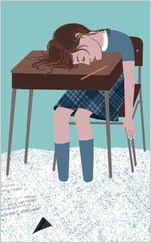 Cognitivist
Directed learning
Article with expert opinion (external goal)
Group discussions (to reflect, not dispute)
(Cutraro & Ojalvo, 2011)
(Image of sleeping student, 2011)
[Speaker Notes: The lesson plan “No Rest for the Weary? Analyzing Sleep Habits” is an blend of constructivist and cognitivist learning theories. I’ll explain how most of the activities fall in the constructivist domain, but there is required foundational knowledge that students are expected to learn, know and utilize, and that section reflects a cognitivist approach.

The constructivism is apparent at the beginning and end of the lesson plan. The teacher is not set up to be the expert, instead the students are keeping sleep logs, predicting results, having group discussions, doing research, and reflecting on their own sleep behaviors and needs. Ultimately the students even create proposals to the school board. 

The section that uses cognitivism is the one that utilizes a specific required resource which does represent an expert opinion on sleep habits. The discussion questions are not focused on having students explore whether the article is valid for them individually. Instead validity is assumed, students are expected to follow the guidelines set forth in the article, and the hope is that knowledge retention will be improved by having students discuss their reactions to the article.]
9
Task C: Adaptation of Lesson Plan
Lesson Plan “No Rest for the weary”
[Speaker Notes: Next, let’s look at how the learning theory for this lesson plan could be adapted]
10
Behaviorism – Adapted Lesson Plan
No Rest for the Weary? (refer to handout)
Behaviorist adaptation
Directed learning
External authority
Explicit behaviors(bedtimes, hours of sleep, bedtime routines, etc.)
Positive reinforcement for exhibiting desired behaviors
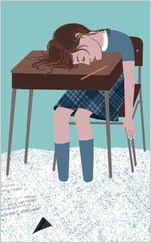 (Cutraro & Ojalvo, 2011)
(Image of sleeping student, 2011)
[Speaker Notes: Since the lesson plan uses constructivism and cognitivism, I’ll explain how it could be modified to follow behaviorism learning theory.

In behaviorism, the goal would be to change students’ external behavior. There would not be a focus on their mental processes, nor on their personal situations. Students would be told: what appropriate sleep habits are, what a good bedtime is, what an appropriate amount of sleep is, and what routines they should (and should not) follow at bedtime. 

They would be told to follow these sleep habits. Compliance would be tracked. Adherence would be rewarded and non-compliance would potentially result in loss of privileges. For example, each day that the student sleeps within the appropriate range of hours, the student could receive sleep cash, this is play money that you the teacher create. At the end of the unit, the students could spend their sleep cash on prizes. The students who performed better would be able to buy better prizes. 

Since this is a lesson plan for teenagers, more engaging reinforcements might be necessary. Additional readings could be assigned, teams could be formed, and student teams could play a Jeopardy-style game to reinforce that they are able to reiterate learned information. This would reinforce that they did indeed learn the target facts about sleep. 

The tracking, the sleep cash, the prizes, and the Jeopardy-style game are all examples of reinforcements as would be appropriate with the behaviorism learning theory.]
11
Task D: Lesson Plan Discussion
Lesson Plan “No Rest for the weary”
[Speaker Notes: Now let’s discuss which of these learning theories would actually be best for this particular lesson plan.]
12
Preferred Learning Theory – Lesson Plan
No Rest for the Weary? (refer to handout)
Preferred Learning Theory – Constructivism 
Student-centric
Deeper understanding
Personalized results
Higher chance of long-term impact
Able to re-assess in the future
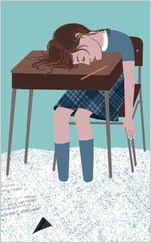 (Cutraro & Ojalvo, 2011)
(Image of sleeping student, 2011)
[Speaker Notes: The lesson plan states it is geared toward teenagers. For the sake of this presentation, I’ll assume that the instructional setting is a high school health class. 

The goal of this lesson is to have students improve (or maintain) their positive sleep habits of their own volition. That will require a personal commitment. This level of emotional engagement is best acquired through the constructivist approach. Thus I believe, with one caveat which I’ll explain below, that the original lesson plan is the stronger of the two.

Using the behaviorist approach may result in good grades and data learned, but does not have a high likelihood to create long-term personal change. It will create short term change and enough knowledge to achieve the goals (sleep cash, prizes and winning at Jeopardy), but it will not achieve the desired long-term impacts

It’s possible that the cognitivist section of the original lesson plan is necessary for a school setting with lesson time constraints. However consider the option that, given more time, this portion of the lesson plan could be more impactful by being more constructivist as well. 

This could be done by allowing students to research and try out alternative sleep habits and decide which is best for them. They should continue their sleep logs while trying out different sleep habits (bed times, wake times, sleep amounts, naps, etc.). Ultimately they could decide what works best for themselves. The result of this would be greater commitment to that outcome. Additionally, the student would have the skills to continue to evolve their sleep habits as they mature.]
13
Task E: Effective Instruction Through the Use of Design Theories
[Speaker Notes: We’ve looked at three learning theories, and analyzed, adapted and discussed a lesson plan against these three theories. Let’s now turn our attention to design theories.]
14
Value of Instructional Design Theories
To enhance learning outcomes
To match learning objectives
To adapt to instructional and performance contexts
To improve retention
To meet learner needs
[Speaker Notes: As already discussed, not all learning objectives are suited to the same learning theories. Different learning theories can improve results when matched correctly with the learning objectives. Similarly, different design theories can also improve learning and retention when matched appropriately to the learning objective.

For example, if the learning objective is a psychomotor skill such as learning to play the piano, theory must be learned and practice must occur. These learning objectives map perfectly to Gagne’s Nine Events of Instruction which incorporate structured learning, feedback, and a teacher-centric external expert to direct the learning. On the other hand, if the teacher creates too vast a learning goal with subjectivity incorporated into the learning objectives, such as can be done with Teaching for Understanding, the students will not achieve the desired results in a reasonable time frame, if ever. In fact, students are likely to become quite frustrated not knowing if they are performing correctly, as measured by an external standard.

In the next section we will explore three different design theories, their strengths and limitations, so that you can make your own assessments as to what would be best for your topics, circumstances and student population.]
15
Task F: Design Theories & Learners
Backward Design (Wiggins)
Nine Events of Instruction (Gagne)
Teaching for Understanding (Harvard)
[Speaker Notes: The three design theories we will look at are
Backwards Design or Understanding by Design, by Grant Wiggins and Jay McTighe
The Nine Events of Instruction by Robert Gagne, and 
Teaching for Understanding, also known as the Harvard model
We will look at the strengths and limitations of each of these for learners. There are also strengths and limitations for us as teachers and instructional designers, but our focus today is on how the theories will impact learners.]
16
Backward Design (Wiggins)
[Speaker Notes: Backward Design, at the onset, reminds me of learning about project management. It starts with the end in mind and works backwards to ensure the objective is met. 

The design process has three distinct steps. First design the results. Then design assessments, or proof that the results were achieved. Last, design instruction, all focused on gaining mastery on the stated results, as proved by the assessment.]
17
Backward Design (Wiggins)
[Speaker Notes: [Strengths]
The advantage for the student is that the design centers on the desired outcome, the big picture goal, and this is kept front and center for the student. 
Keep in mind that the results are not just data points to memorize. The results in Backward Design would need to be understood at a deep level, linked to emotions and experiences that are personal to the learner. 

The strength of this design process for learners is the intense focus on getting the results right. Learners would know what is expected of them and would be kept focused on achieving that goal. Additionally, due to incorporating personal relations to the subject matter, Backward Design should also result in high retention rates beyond the classroom experience. Backward Design would work well for some behavioral learning objectives and some of the simpler cognitive objectives.

[Limitations]
Backward Design is focused on results and it does incorporate students’ previous knowledge and experiences to help reinforce instruction. But it does not incorporate the potential of multiple truths or outcomes. It would not work well if the students’ real life experiences were not a match to the very focused outcome already delineated by the design. 

It would not work well for constructivist learning. It would also be too vague for some behavioral objectives which truly do require an external expert and objective, without requiring internal reflection.  It’s best suited to cognitive learning objectives

Retention is increased due to links to personal experiences, knowledge and emotion. But the results may be limited because Backward Design doesn’t incorporate the personal and circumstantial knowledge the student has to offer. Retention could be increased further if Backward Design allowed for those multiple truths.]
18
Nine Events of Instruction (Gagne)
[Speaker Notes: Gagne’s Nine Events of Instruction provides us with a checklist to ensure we are meeting all the cognitive triggers that ultimately result in our students learning. The list accounts for everything from getting students’ attention to practicing to retention strategies. 

The design structure will get students’ attention, inform them of the learning objective, remind them of related material they have previously learned, teach them what to do, have them practice, give them feedback, and reinforce what was learned.]
19
Nine Events of Instruction (Gagne)
[Speaker Notes: [Strengths]
The strength in Nine Events of Instruction is that is brain-based learning. Students receive all the necessary prompts to stimulate their brains to learn and retain information. Highly motivated learners may appreciate this highly structured approach. It could allow them to follow a guideline and accelerate their own learning. Learners who appreciate structure and clear results may also appreciate and thrive with this type of design.

This type of instruction is excellent for tasks that work with behavioral learning theory such as memorization and simple psychomotor tasks. It could work for designing to basic and mid-levels cognitive tasks as well.

[Limitations]
While thorough, Nine Events of Instruction is teacher-centric it does not incorporate the varied experiences and input of the students. In other words, it would not work well for constructivist learning. 

Additionally, Nine Events of Instruction does not lend itself well to learning complex problem solving or complex psychomotor skills that would require lots of decision making throughout the process.

Without the personalized approach built into design, retention may be limited. Though initial testing will reveal learning, long term retention would be low.  

Nine Events of Instruction is highly structured and may not work with learners who desire a more fluid or intuitive approach. Some learners may feel they are being led to a specified result, rather than being allowed to discover and learn for themselves. This poses a risk of disengagement.]
20
Teaching for Understanding (Harvard)
[Speaker Notes: Like Backward Design, Teaching for Understanding focuses on learning a big overall goal. But it’s not as specific as a learning objective, it’s a more like a general theme, called a ‘Generative Topic.’ This means that the topic generates lots of interest and connection. In other words the topic of instruction, the generative topic, relates to students’ lives (and to ours!). It also relates to other topics such as educational subject matters, real life, to philosophy, to emotions, to values or a many other topics. 

Teaching for Understanding works for topics that can be generative topics. It will further break them down into ‘Understanding Goals.’ These would be the topics generated by the overall big idea. 

For example, if the generative topic is Modern American Musical Theatre, the related understanding goals could be to analyze shared themes, to learn how to compare musical compositions, to research the context and history and how it impacts artistic choices. 

Each of these understanding goals can be assessed, and they can grow in complexity as your course progresses. This requires students to know the assessment criteria and receive regular ongoing personalized feedback.]
21
Teaching for Understanding (Harvard)
[Speaker Notes: [Strengths]
This approach lends itself well to constructivism and to higher level cognitivism. Students have to integrate their own experiences and opinions in order to participate in learning and to receive feedback from you. By virtue of having their own personal input in the learning, both interest and retention are increased. It may be high demand on teachers to create assessment rubrics that can account for a wide array of personalized results, but the payoff in student learning would be equally large with the potential for learners to transfer the knowledge to other learning and life challenges.

[Limitations]
Teaching for Understanding is a complex a design and assessment process, and therefore would feel overly complex for simple behavioral or cognitive tasks. As attractive as it is, it should not be used for all learning situations. It should be reserved for those that are truly generative topics and that fall in line with constructivist and (complex) cognitivist learning theories.

For students the learning, retention and feedback can be fulfilling and life-enhancing. However for learners that have needs of clear successes (say for some younger learners or some special needs students), this approach could be frustrating. If a learning environment is stressful, this type of instruction may create further stress on the learner.  Since the instruction also places a large burden of personalized assessments on the teacher, it may also limit the amount of time teachers have to spend doing general instruction, which in turn may make students feel they have uneven levels of teacher interaction.]
22
Task G: Most Suitable Design Process
Lesson Plan “No Rest for the weary”
[Speaker Notes: Now that we’ve looked at the strengths and limitations of three design processes, let’s go back to our lesson plan and analyze which process would be best for this particular lesson.]
23
Preferred Design Process – Lesson Plan
No Rest for the Weary? (refer to handout)
Preferred Design Process – Teaching for Understanding
Student-centric
Development of personalized sleep habits
Likelier chance of long-term improvement
Understanding stretches across multiple areas of study
Able to replicate experiences to teach others
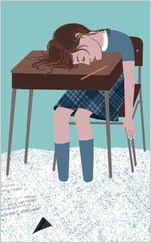 (Cutraro & Ojalvo, 2011)
(Image of sleeping student, 2011)
[Speaker Notes: As previously noted this lesson plan is for teenagers in a high school health class. As we discussed earlier, the students will need to commit to improving (or maintaining) positive sleep habits, and this level of emotional engagement is best acquired through the constructivist approach. In line with that need for high personalization, the ideal design approach would be Teaching for Understanding. 

Nine Events of Instruction would be too structured and unlikely to have long term impacts, even if habits were initially practiced. Backward Design would allow students more personalized results, but would require students to learn one goal, and that one goal might not be a match for their personal circumstances. Teaching for Understanding would not only allow them to develop a personalized set of positive sleep habits, but also to understand why they chose those and therefore have a higher chance of long term commitment to them.

Students can benefit from a generative topic of positive sleep habits. They can learn a number of understanding goals with regards to physical health, mental health, mental acuity, stress management and even aging, They will get feedback from their own research and sleep logs, as well as through facilitated discussions in large groups, learning partners, and anyone they might want to just explore the topic with on their own personal time.
Additionally, the student would gain experiences that would allow them to revisit instruction down the road should they have to teach others about positive sleep habits, including even their own children some day.]
24
Summary
Learning Theories
Constructivism
Cognitivism
Behaviorism
Design Theories
Backwards Design (Grant Wiggins and Jay McTighe)
The Nine Events of Instruction (Robert Gagne)
Teaching for Understanding (the Harvard model)
[Speaker Notes: So you see, from looking at a variety of learning theories and design theories, and from analyzing then adapting a lesson plan, there are compelling reasons to analyze and improve your own design and instruction options!

I hope you have found value in this recap of learning theories and design theories. I am eager to hear from you what lesson plans of your own choosing you’ll analyze and adapt to better suit your instructional setting and your learners. Best of luck with your results and keep me posted!

I appreciate your time today. Thank you!]
25
Resources
Cutraro, J. & Ojalvo, H. (2011, May 25). No Rest for the Weary? Analyzing Sleep Habits. The New York Times. Retrieved from http://learning.blogs.nytimes.com/2011/05/25/no-rest-for-the-weary-analyzing-sleep-habits/?_r=1 
	[Image of sleeping student] (2011). Retrieved from: Retrieved from: http://learning.blogs.nytimes.com/2011/05/25/no-rest-for-the-weary-analyzing-sleep-habits/?_r=1 


Note: All other graphics used were generated with PowerPoint tools (i.e., Shapes or Smart Art) and were created by the author of this document, Lois Kent.